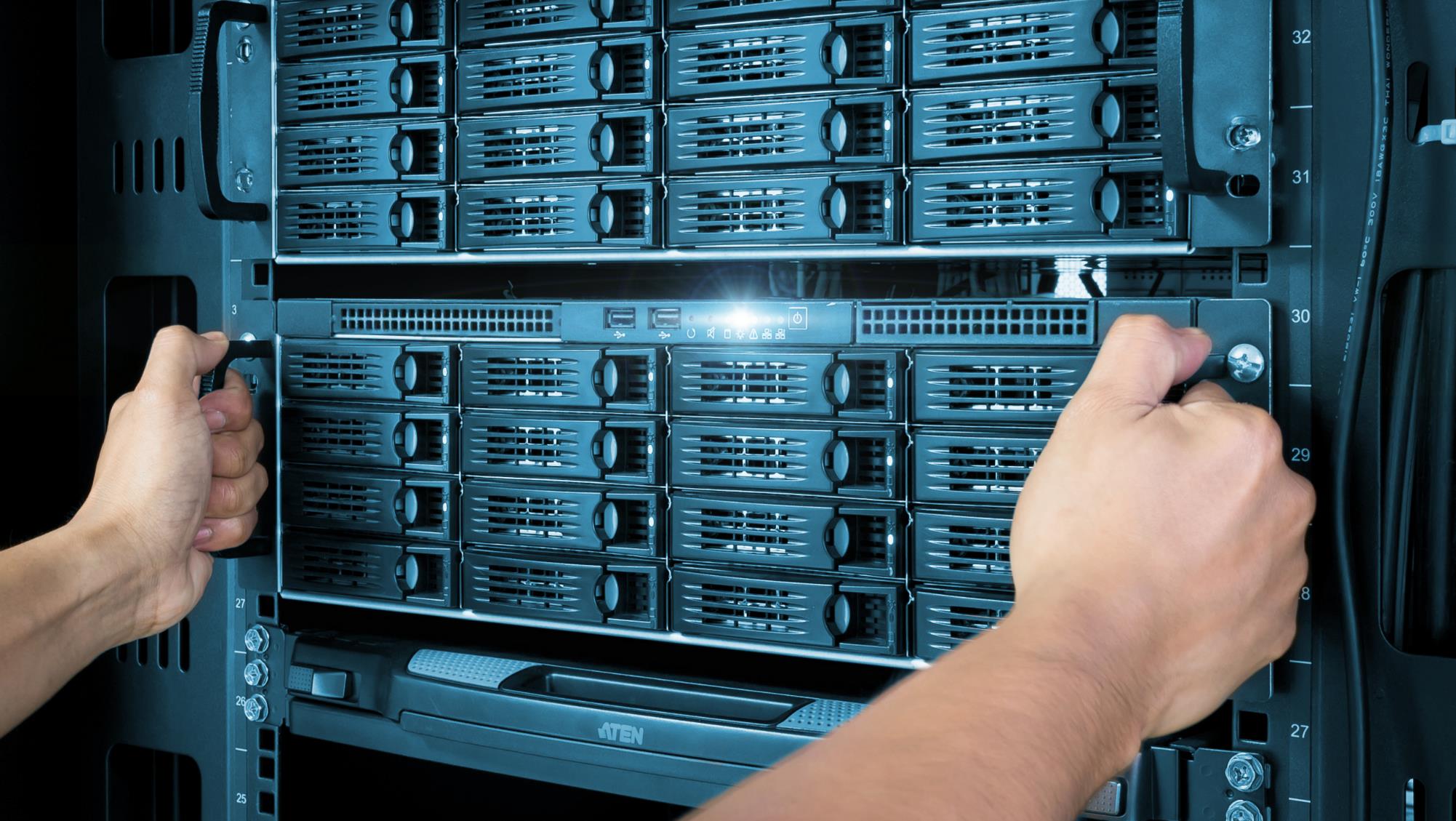 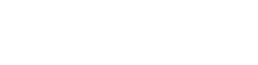 AVP and RX8200 Spares Kits
For Internal Use Only
January 22
1
Why?
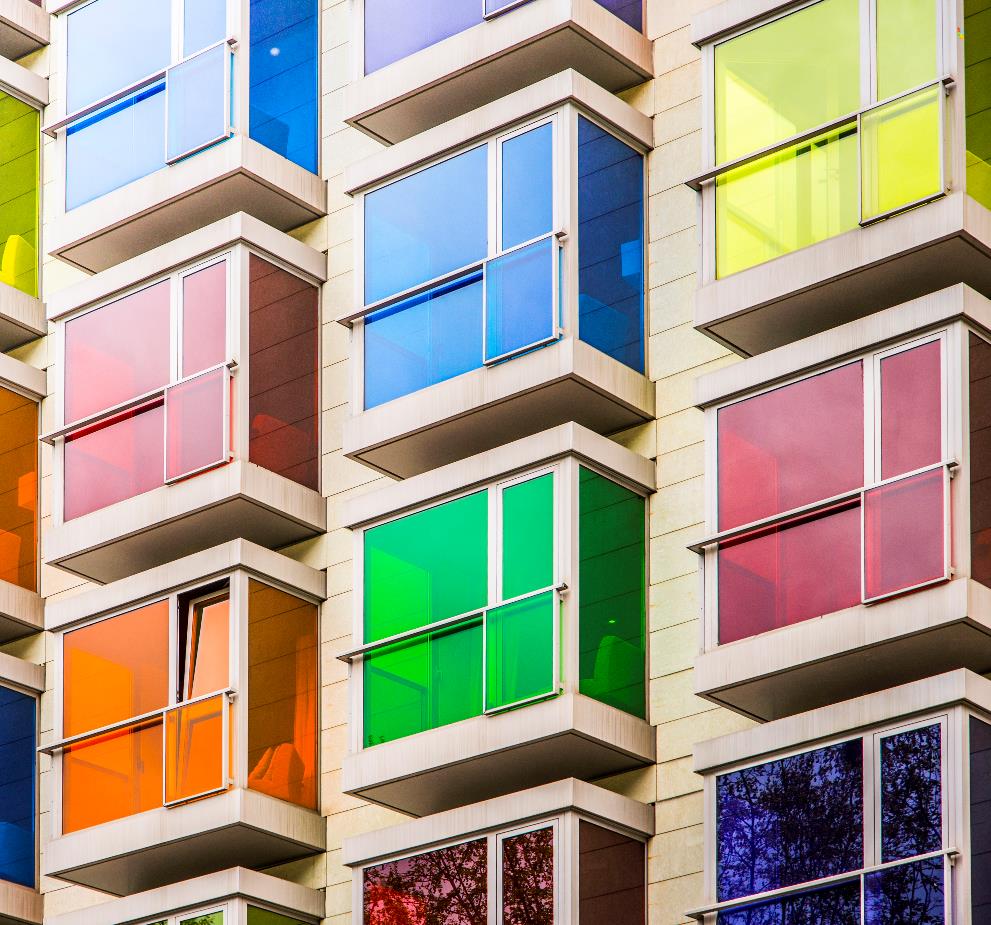 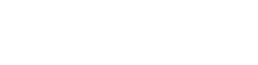 If a piece of equipment fails you want it repaired and back earning you money as soon as possible.

Sometimes the location of the unit can make this difficult.

Ideally you want to be able to repair units in the field.

The AVP (1RU) uses hot-swappable option cards, so already enables some in field repairs.

To further enhance the ability to carry out in field repairs we are introducing spares kits for AVP (1RU) units and RX8200 Advanced Modular Receivers.
For Internal Use Only
January 22
2
[Speaker Notes: If a piece of equipment fails you want to get it fixed and back earning money as soon as possible. Sometimes the location of the equipment can make getting the equipment repaired quickly and cost effectively more difficult due to shipping times, import duties etc.
These problems are avoided if the equipment can be fixed either in the field, or in the country where the equipment is located.
The AVP encoder platform features pluggable option cards, so already offers some in field repair capability, but this is being further enhanced by MediaKind making spares kits available for the AVP (1RU) and the RX8200]
New Spares Kits
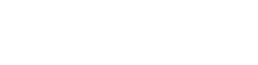 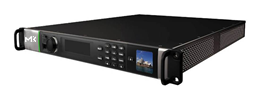 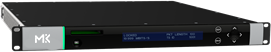 For Internal Use Only
January 22
3
[Speaker Notes: The spares kits are for replacement AC power supplies and replacement fan assemblies.

However it should be pointed out that we carefully track the reliability of all components in our products and there are no inherent reliability issues with the power supplies or fans of these products.]
Skill Required
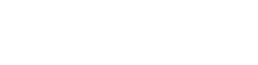 No soldering of components.
Must be aware of precautions necessary to avoid electrostatic discharge (ESD) damage.
If replacing a power supply must be competent to perform the appropriate electrical safety tests to meet local requirements.
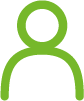 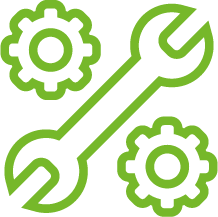 For Internal Use Only
January 22
4
[Speaker Notes: No particular skills such as component soldering are required.
However it is important that if replacing a power supply that the technician knows, and is competent to carry out any locally required electrical safety tests.]
Warranty
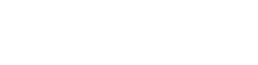 What if the unit is still within the initial warranty period? 
Customer can choose to repair it themselves.
The warranty will not be voided.
However customer services must be informed so that we have a record of the repair.
MediaKind will not supply a replacement spares kit.

What if the unit is covered by an extended warranty from MediaKind? 
This will be treated in the same way as if the unit was still within its initial warranty period.
Warranty
For Internal Use Only
January 22
5
[Speaker Notes: It is the customers choice whether they want to repair a unit that is covered by an MediaKind warranty.
Carrying out the repair will not void the warranty (unless it has clearly been carried out incompetently and damaged the unit).
Customer services must be informed because:
a). We want to track any in field failures in case we have a component batch issue
b). So if the unit is subsequently returned for a warranty repair it is not immediately rejected as the warranty seals have been broken.
MediaKind WILL NOT REPLACE ANY SPARES KITS USED BY THE CUSTOMER TO REPAIR UNITS THAT ARE UNDER WARRANTY.]
Repair Problems
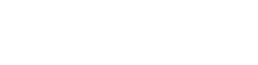 If the unit is under warranty (initial or extended):
Then the unit can still be returned to MediaKind for repair as defined in the warranty, but if the repair has failed because the repair instructions have not been followed then a repair fee may be charged. 

If the unit is not under warranty:
MediaKind bears no responsibility for the failure of the repair. However the unit can be returned for MediaKind for repair. The customer help desk should be contacted to obtain a quotation for the repair….
For Internal Use Only
January 22
6
[Speaker Notes: What if the attempted repair does not fix the unit?
The customer can still return the unit to MediaKind for repair….]
Thank You
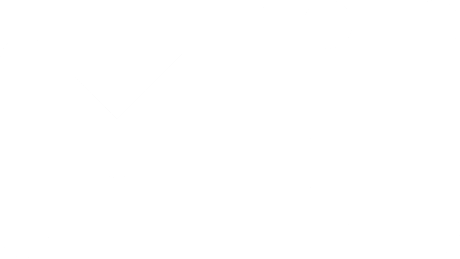